VIRGIL CHALUMAT
000 111 333
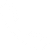 12 Street Name, Roma
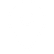 # TITOLO DELLA POSIZIONE
name@mail.com
Lorem ipsum dolor sit amet, consectetur adipiscing elit. Morbi tristique sapien nec nulla rutrum imperdiet. Nullam faucibus augue id velit luctus maximus. Interdum et malesuada fames ac ante ipsum primis in faucibus. Etiam bibendum, ante nec luctus posuere, odio enim semper tortor, id eleifend mi ante vitae ex.
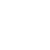 LinkedIn.com/name
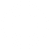 # FORMAZIONE
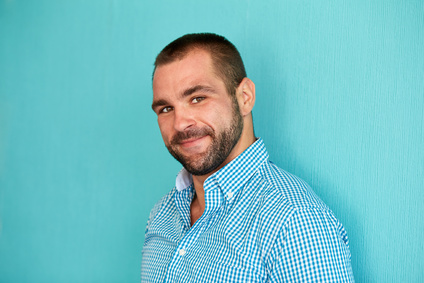 2014
Laurea
Università
Lorem ipsum dolor sit amet.
2010
Laurea
Università
Lorem ipsum dolor sit amet.
2010
Laurea
Università
Lorem ipsum dolor sit amet.
# ESPERIENZA
2015-2016
Posizione / Società
# COMPETENZE
Lorem ipsum dolor sit amet, consectetur adipiscing elit. Morbi tristique sapien nec nulla rutrum imperdiet. Nullam faucibus augue id velit luctus maximus. Interdum et malesuada fames   ac ante ipsum primis in faucibus.
Photoshop
Logo
società
Illustrator
InDesign
2014-2015
Posizione / Società
Acrobat
Lorem ipsum dolor sit amet, consectetur adipiscing elit. Morbi tristique sapien nec nulla rutrum imperdiet. Nullam faucibus augue id velit luctus maximus. Interdum et malesuada fames   ac ante ipsum primis in faucibus.
After Effects
Logo
società
HTML/CSS
# LINGUE
Posizione / Società
2010-2014
Lorem ipsum dolor sit amet, consectetur adipiscing elit. Morbi tristique sapien nec nulla rutrum imperdiet. Nullam faucibus augue id velit luctus maximus. Interdum et malesuada fames   ac ante ipsum primis in faucibus.
Inglese
Logo
società
Francese
Tedesco
Posizione / Società
2010-2014
# HOBBY
Lorem ipsum dolor sit amet, consectetur adipiscing elit. Morbi tristique sapien nec nulla rutrum imperdiet. Nullam faucibus augue id velit luctus maximus. Interdum et malesuada fames   ac ante ipsum primis in faucibus.
Lorem ipsum dolor sit amet, consectetur adipiscing elit. Morbi tristique sapien nec nulla rutrum imperdiet.
Logo
società